Analytic Considerations for AME
Earl Killian2025-04-15
Earl Killian Matrix
1
Glossary
Earl Killian Matrix
2
Issues I see for AME
Need to be analyzing AI Applications
AI data types are more demanding than FP32
Need more than just Matrix Multiply
Matrix×Vector is a problem (memory bandwidth limited)
AME needs to spend more time on this
Need attention to energy efficiency
Primary question is data reuse
Reducing accesses to each level of memory hierarchy (and wires)
Need to address memory layout issues
 E.g.,  transpose and inner-product packing
Is ISA support required to make this efficient?
When is data layout flexible, when is it not?
When is “natural layout” important?
Inner product overused in proposals?
Yes, inner product may help address widening
However, it loses energy efficiency
Matrix Register Files not useful and yet still proposed
Earl Killian Matrix
3
Context
Matrix multiplication is used in many areas
Some are small matrixes of wide numbers
Example: 3×3 for coordinate transform using FP32 or FP64
However, AI uses large matrixes, too big to fit on-chip
Data is narrow (e.g., 16, 8, 6, or 4 bits)
Much of progress in AI is going to narrower and narrower data types
More exponent bits, less precision appears most useful for AI
Issue: FP add latency (denoted Δ) typically 4, compared to 1 for integer
Issue: how to stream the matrix data from off-chip to the computation in an efficient way
Pressure for narrow data types comes from need to make streaming more efficient
Especially critical for gemv
Narrow data types are “widened” during computation
GPUs typically do FP32 ← FP32 + FP8 × FP8 (4× widening)
i.e. FP32 accumulation, but is this necessary (convenient for GPUs but…)?
Earl Killian Matrix
4
Tiled Matrix Multiply
Earl Killian Matrix
5
A Few AI Data Types
Other non-standard data types exist, e.g., k-quants, trits (−1,0,1)
Earl Killian Matrix
6
Example Tile Sizes
C tile bits 𝑏 for efficient parallel computation for MLEN and SEW
Earl Killian Matrix
7
Wide vs. Narrow (Fat vs. Skinny) vs. Full
Earl Killian Matrix
8
OPs/c ∝ C Tile Size, Reuse = Tile Dimension
Earl Killian Matrix
9
Using Memory Data Multiple Times
Earl Killian Matrix
10
Tiled Matrix Multiply (2)
Earl Killian Matrix
11
Vector vs. Matrix
Vector ISAs provide O(1) ops:data ratio
Most vector implementations provide 2:1 ops to load/store
Matched to Level 1 and Level 2 BLAS and many matrix operations (e.g., addition, scaling)
Matrix can outperform Vector by using more MAC units
Only useful for algorithms with high op to load/store ratios
More MACs irrelevant for gemv—time spent waiting for memory
For algorithms that benefit, each value loaded used many times
Target Level 3 BLAS, e.g., matrix multiply
M×M convolution
Motion search
Matrix operations for algorithms with small ratios are not useful
Elementwise operations not improved, just add latency
Examples: matrix addition, Hadamard product, scaling
Earl Killian Matrix
12
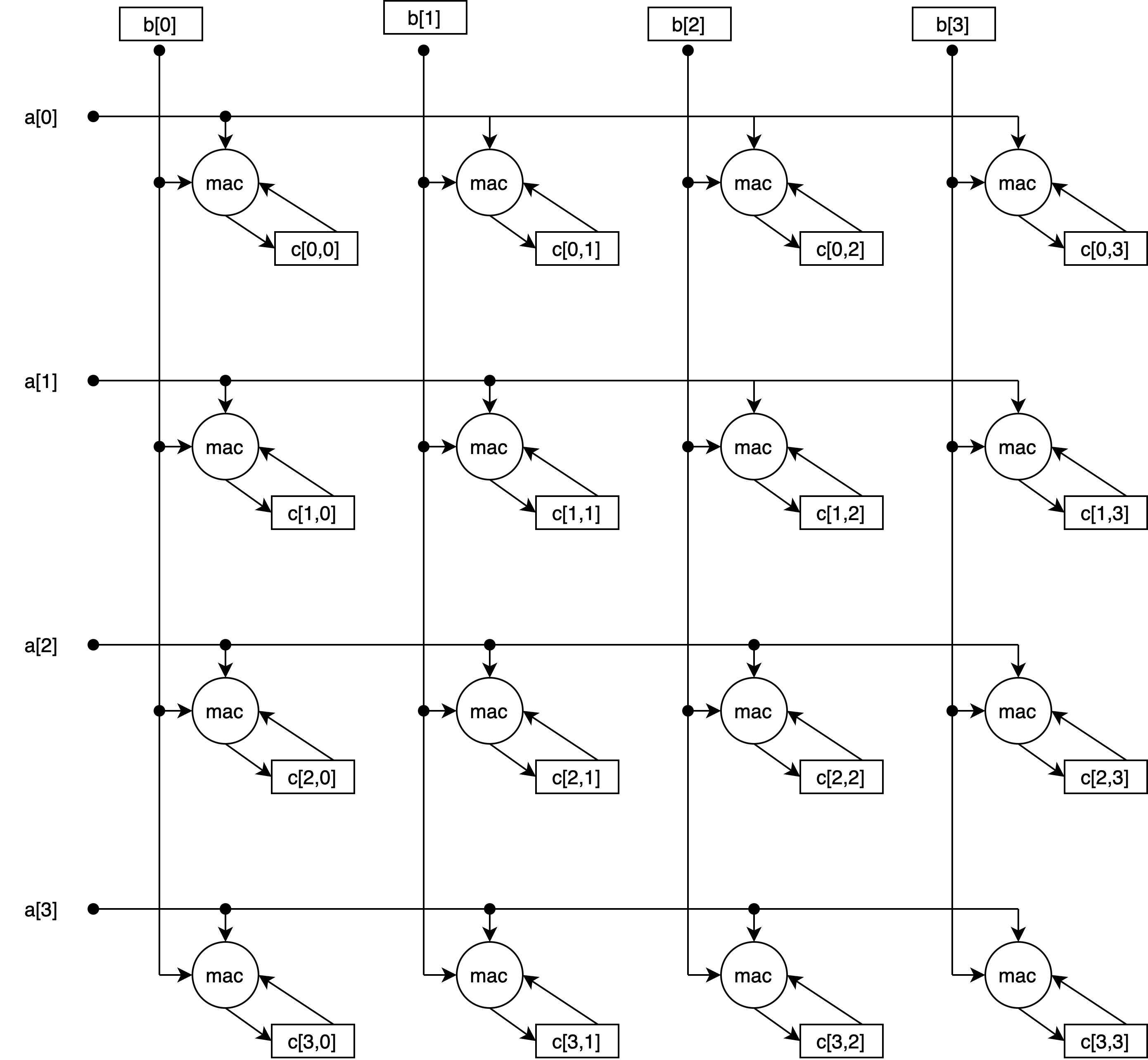 A 4×4 Outer Product Accumulator Array
Earl Killian Matrix
13
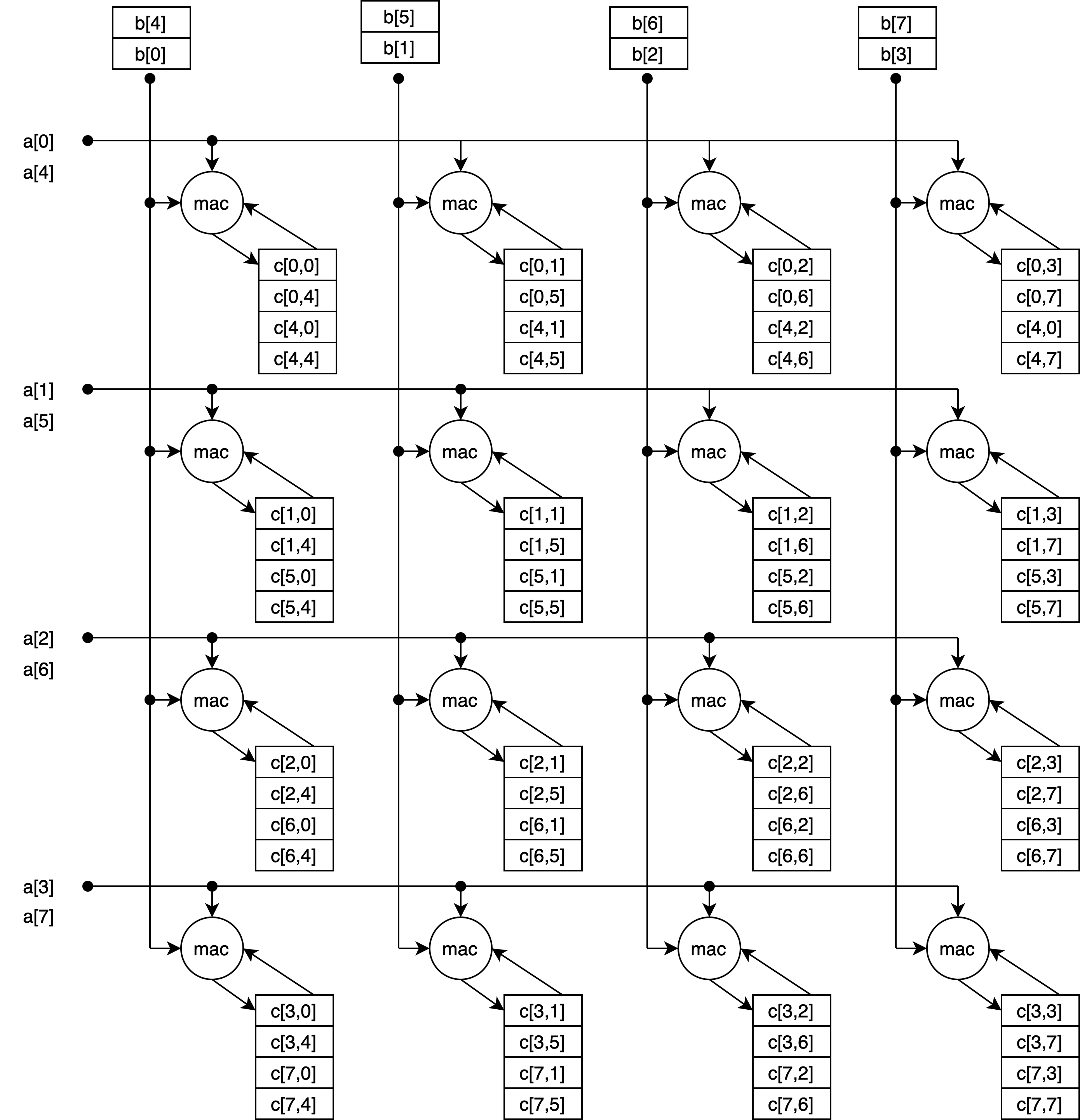 Earl Killian Matrix
14
Full MM same performance and intensity as OP, more storage, iteration in hardware vs. software
Earl Killian Matrix
15
Conclusion: Outer Product vs. Full MM
Earl Killian Matrix
16
Earl Killian Matrix
17
Outer Product MAC Arrays for Reduced Area
Earl Killian Matrix
18
All performance points covered
Earl Killian Matrix
19
One performance point missing
Earl Killian Matrix
20
Earl Killian Matrix
21
Earl Killian Matrix
22
Earl Killian Matrix
23
Earl Killian Matrix
24
Earl Killian Matrix
25
Why Inner Product Keeps Returning
Earl Killian Matrix
26
Outer Product Layout
Earl Killian Matrix
27
Earl Killian Matrix
28
Earl Killian Matrix
29
Balanced Load/Compute for Load bandwidth V
Earl Killian Matrix
30
My Opinions
Earl Killian Matrix
31
AME Should Build On a RVV Subset
RVA processors have RVV, need a high-end performance MM option
IME is good, but not great – need great against other ISAs
RVV processors have or often have
High-performance cache hierarchy useful for tiling
Multiprocessor support, useful for MM
RVV provides
Vector Load/Store for Outer Product
Vector Operations for O(1) ratio kernels
Framework for scalable ISA
RVV outer-product needs an accumulators to be great
Subset addresses concerns about RVV complexity
Earl Killian Matrix
32
Possible RVV Subset as AME Base
Discussion starting point
RVV processors will support more, but AME-only need not
Can be remote from cores
vset*, context switch
Vector Register File (VRF)
Including LMUL
No masking
v{l,s}e{8,16,32,64}.v
No strided, indexed, segmented, FF, etc.
v{,w,n}{,f}op.v{v,x,f}
op includes most RVV ops
MACs, add/subtract, converts, moves, reductions, slide, etc.
Divide, sqrt need discussion (softmax)
Leave out iota, gather, compress, crypto
Earl Killian Matrix
33
What Should Be In AME
Earl Killian Matrix
34
What Should be Optional in AME
Earl Killian Matrix
35
What Should Not Be in AME
Matrix storage other than accumulation tile(s)
Matrix Register File not useful

Matrix addition, etc.
Just use RVV, it handles these at memory bandwidth speeds just fine
Earl Killian Matrix
36
Future Work
Where should we spend our time?
Looking for ways to apply more MACs to other high op:data algorithms
M×M Convolution (consider alternatives to im2col such as SConv)
Motion search
Best way to prefetch and pack tiles for caches and operand read
TGs may not have spent enough time on this?
Need to support widening for gemv better than RVV
What precision is really required for accumulators
Research question
How to speed up gemv — it will dominate when gemm supported by AME
gemv is memory bandwidth limited: perhaps compression?
Earl Killian Matrix
37
My proposed starting point for AI
Base
mset{m,n,k}li rd, rs1, vtypei —Set M,N,K from App Dims
v{,f}op{,acc}.avv ma0, vs1, vs2—Outer Product integer/FP
v{,f,r}raccr vd, ma0 — Read accumulator integer/FP/RAW
v{,f,r}waccr rs1, vs2, ma0 —Write accumulator row
v{,f}waccc rs1, vs2, ma0 —Write accumulator column
v{,f}macc.avx ma0, vs1, rs2 —Vector MAC using acc(for gemv)
Need additions for convolution, packing, prefetch, etc.
Based on application benchmarking
Earl Killian Matrix
38
Backup
Earl Killian Matrix
39
Notation
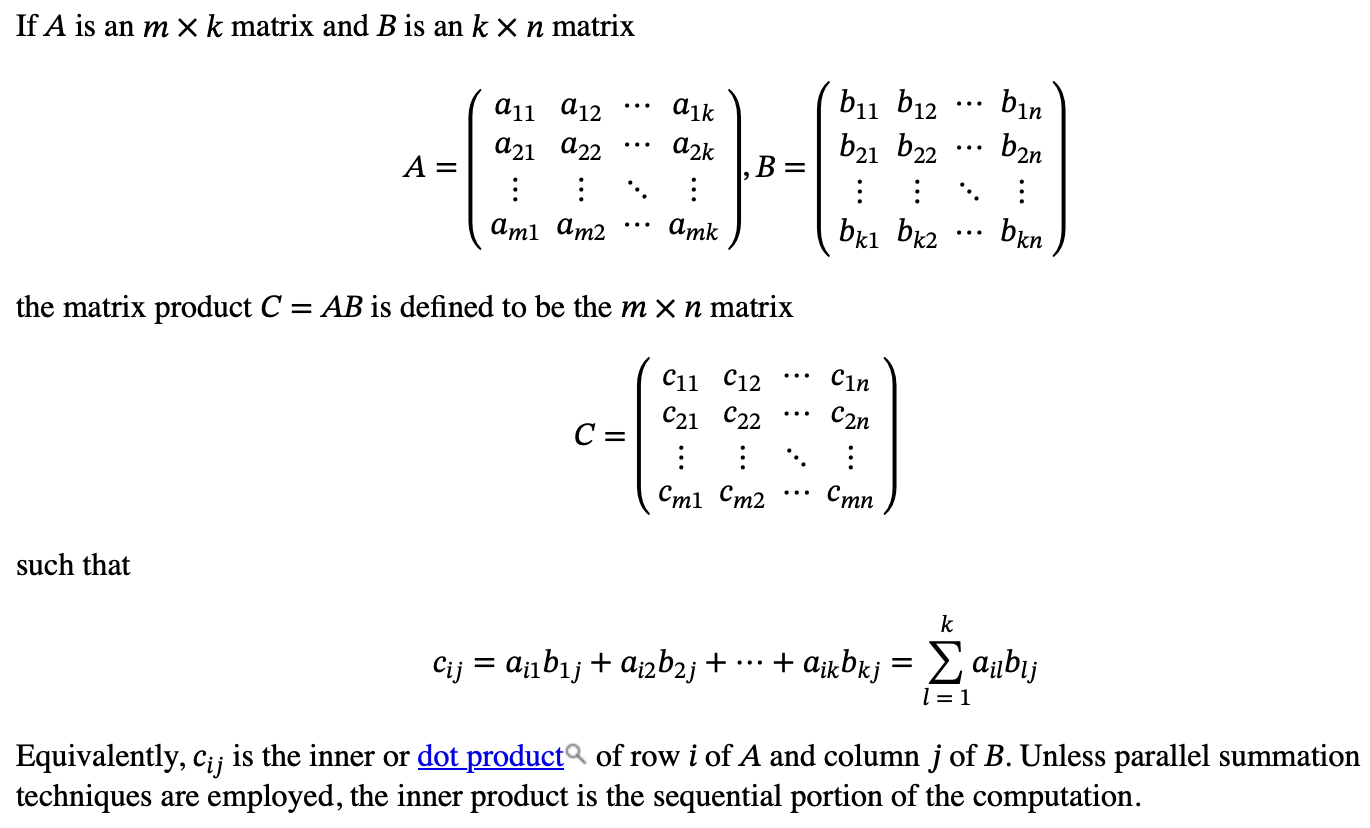 Earl Killian Matrix
40
Notation (continued)
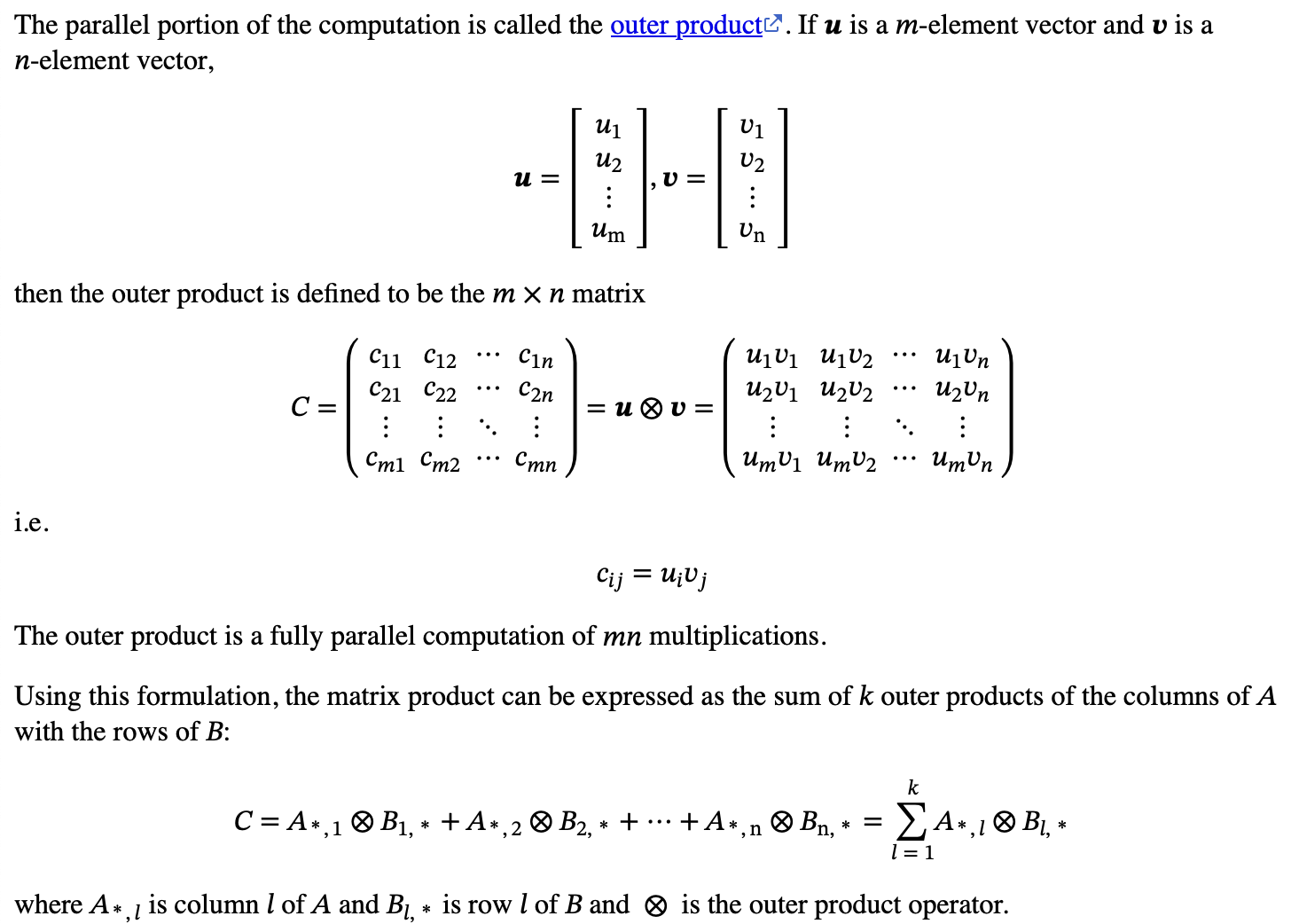 Key point is that MM can be seen as a sum of outer products
Earl Killian Matrix
41
Earl Killian Matrix
42
Earl Killian Matrix
43
The Stationary Concept
The schoolbook MM method
for i ← 0 to m-1  for j ← 0 to n-1    for l ← 0 to k-1      c[i,j] ← c[i,j] + a[i,l] * b[l,j] 
The i,j,l loops can be done in six different orders
Each ordering has different characteristics
The outer two loops determine which of A, B, or C is “stationary”: i.e., indexes unchanging in the inner loop
The schoolbook method makes C stationary
c[i,j] held in register, so load from A, load from B, MAC
Loads and stores of c[i,j] are in j loop, not the inner loop
Order l,j,i makes B stationary
b[l,j] held in register, so load from C, load from A, MAC, store C
Earl Killian Matrix
44
C Usually Made Stationary
If A or B is stationary, references to C require load and store rather than just load
For AI data types C is often wider than A and B
e.g., FP8 A, FP8 B, FP32 C means 4 bytes to load, 4 bytes to store for C vs. 1 byte loads for A and B—an8:1 ratio
Earl Killian Matrix
45
Balanced Load/Compute Δ≤2
xxx
Earl Killian Matrix
46
Balanced Load/Compute Δ≤4
xxx
Earl Killian Matrix
47
Balanced Δ≤2, V=64, SEW=8, w=4, k=4
xxx
Earl Killian Matrix
48
Balanced Δ=4, V=64, SEW=8, w=4, k=4
xxx
Earl Killian Matrix
49
Inner Product
Integer addition is commutative and associative: ((A+B)+C)+D = (A+B)+(C+D)
Floating-point addition is not associative:(A+B)+C ≠ A+(B+C) due to rounding
Carry-Save Adders  (CSAs) can reduce N integer sums to two in log time
Sum of 3 bits has values 0-3, so fits in 2 bits
Tree of 3-to-2 CSAs reduces many sums to just 2
Final carry-propagate add sums the 2 values
FP “bulk normalization” lets FP use CSA trees, but a different rounding results
Issue: does floating-point matrix multiply need to get the same rounding as schoolbook algorithm?
Integer not an issue, but FP is preferred data format
Earl Killian Matrix
50
Carry-Save Adder (CSA) Tree
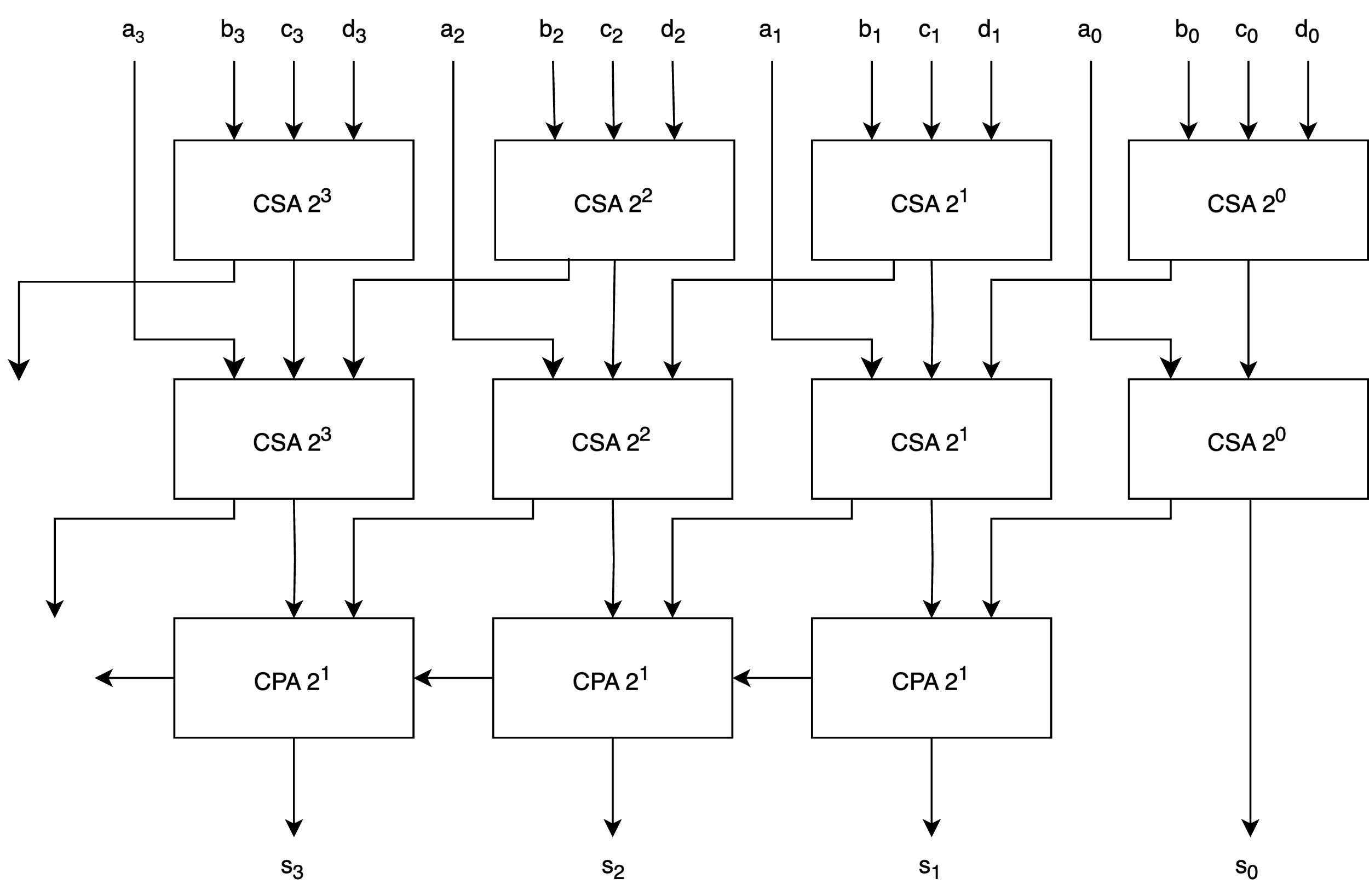 Earl Killian Matrix
51
VLSI Layout
VLSI works best when regular structures used
Minimizes problems in routing wires, minimizes area/delay
Earl Killian Matrix
52
Vector Layout
Earl Killian Matrix
53
Solution: Matrix multiply by tiles
Earl Killian Matrix
54
Some Matrix Multiply Configurations
Main Memory
Main Memory
Main Memory
Shared LLC
L3 cache
L2 cache
L2 cache
L2 cache
L2 cache
L2 cache
L2 cache
Vector
Matrix
Vector
Matrix
Vector
Matrix
Vector
Matrix
Vector
Matrix
Vector
Matrix
Processor
Processor
Processor
Processor
Processor
Processor
Earl Killian Matrix
55
Sharing A and B Tiles in Last Level Cache (LLC)
Each A tile used for two C tiles. Each B tile used for two C tiles.
Gradient used to indicate prefetch of next tiles into LLC
“Packing” may be used when copying A and B tiles to LLC
Earl Killian Matrix
56
AI Activations and Weights
Biological neurons
Take inputs via their dendrites with synaptic connections to axons terminals
Weight inputs and sum
Fire when the sum exceeds a certain value
Transmit the firing down the axon to synapses of next layer
A brain consists of many neurons, sometimes grouped into layers
Artificial neurons
Take a vector of inputs (the activations)
Perform a dot product of the inputs with weights
Apply an activation function (e.g., ReLU) to the dot product
Send the result (the activation) to the next layer of the model
The columns of B might represent the synaptic weights of the inputs
Tokens are represented as vectors, stored in rows of the A matrix 
Heads are an extra mechanism for “attention” within a layer
Earl Killian Matrix
57